Barocco
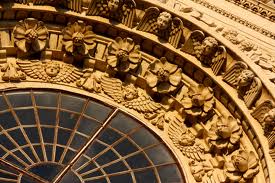 Il barocco è il termine utilizzato per indicare un movimento culturale nato a Roma, costituito dalla letteratura, dalla filosofia, dall'arte e dalla musica. Si indica col nome «barocco» il gusto legato alle manifestazioni del XVII e dei primi decenni del XVIII secolo, in particolare quelle più legate all'estrosità e alla fantasia. Tuttavia,questa epoca è percorsa anche da una corrente classicista e in generale il linguaggio classico rimane il punto di riferimento comune degli artisti di ogni tendenza. Riguardo alla derivazione del termine ci sono tre ipotesi possibili:
deriva dalla figura più complessa del sillogismo aristotelico, il "baroco";
attraverso il francese baroque, attestato in Francia nel XVII secolo nel significato di "stravagante, bizzarro";
deriva dal portoghese barroco, con riferimento ad una perla irregolare.
L'uso del termine, da parte di critici e storici dell'arte, risale alla seconda metà del Settecento, riferito in un primo tempo alle arti figurative e successivamente anche alla letteratura. Inizialmente il termine ha assunto un senso negativo e solo verso la fine dell'Ottocento è iniziata una rivalutazione del barocco grazie ad un contesto culturale europeo, dall'impressionismo al simbolismo, che evidenziava agganci con l'epoca barocca.
Barocco leccese
Cattedrale  “S. Croce”  di Lecce
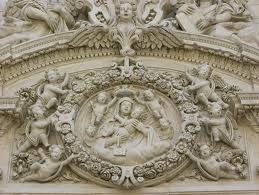 La fioritura dell'arte barocca a Lecce avvenne a partire dal 1571, quando, con la battaglia di Lepanto, fu definitivamente allontanata la minaccia delle incursioni da parte dei turchi. Questa corrente artistica, esplose nelle sue caratteristiche più rilevanti, tuttavia solo nella seconda metà del XVII e perdurò per buona parte del Settecento.
Essa si diffuse in tutta la provincia favorita oltre che dal contesto storico, anche dalla qualità della pietra locale impiegata; la pietra leccese, un calcare tenero e compatto dai toni caldi e dorati adatto alla lavorazione con lo scalpellino.
Durante il Seicento con la dominazione spagnola, che si affermò su quella aragonese, l'arte assunse nuove forme e si abbandonò l'antica forma classica. Il nuovo stile aveva lo scopo di sorprendere e di stimolare l'immaginazione e la fantasia.
Lecce, che fino alla fine del Cinquecento costituiva solo una piccola città fortificata raccolta attorno alla mole severa del Castello di Carlo V, conobbe pertanto un periodo di intenso sviluppo. Fu dalle autorità religiose, a cominciare dal vescovo Luigi Pappacoda, che giunse un impulso fortissimo alla costruzione degli edifici e dei monumenti che, nell'arco di quasi duecento anni, plasmarono l'immagine della città.
Il nuovo stile, in un primo momento, interessò solo gli edifici sacri e nobili, ma successivamente le esuberanze barocche, i motivi floreali, le figure, gli animali mitologici, i fregi e gli stemmi trionfano anche nell'architettura privata, sulle facciate, sui balconi e sui portali degli edifici.
Nel riadattare le chiese alle nuove liturgie post-tridentine, molti edifici di costruzione medievale furono "rinnovati", mediante abbellimenti con stucchi, marmi e decorazioni varie, che fecero assumere a queste l’aspetto di chiese barocche.
Valeria Ledonne, Vitalba Tarì ,      Gaia Valente,  Stefania Vitale
www.ideasalento.com/barocco-leccese.asp